PHYSICAL VERSUS CHEMICAL PROPERTIES
Reviewing MATTER
Matter:  anything that has mass and takes up space
Mass – the amount of matter in something
Volume – the amount of space something occupies

Which of the following is matter?
A car?
A box?
You?
Heat?
What is a property?
Property:  a characteristic of a substance that can be observed
Physical Property
Physical property:  a property that can be observed without changing the identity of the substance.
Examples:
 luster
 malleability:  the ability to be hammered into a thin sheet
 ductility:  the ability to be stretched into a wire
melting point
 boiling point
 density
 solubility
 specific heat
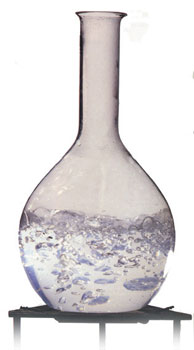 Special Physical Properties
Melting point:  the temperature at which a substance changes from a solid to a liquid at a given pressure 
water =  0oC or 32oF
Boiling point:  the temperature at which a substance changes from a liquid to a gas at a given pressure
            water = 100oC or 212oF
Chemical Properties
Chemical property:  a property that can only be observed by changing the identity of the substance
Examples:
flammability
ability to rust
reactivity with vinegar
Density
Density is the amount of mass per unit of volume.

Density can be used to identify a substance.

The density of water is 1.0g/mL
Density Calculations
Calculations:
D = m/V = g/mL = g/cm3
Ex:  A cube has a mass of 2.8 g and occupies a volume of 3.67 ml.  Would this object float or sink in water?
Mass = 2.8 g		Volume = 3.67 mL
D = 2.8g/3.67 mL= 0.76 g/mL
This object would float in water because its density is less than water (1.0 g/mL).
More Density Calculations
Ex:  A liquid has a mass of 25.6 g and a volume of 31.6 mL.  Use the table below to identify the substance.
M=25.6 g	V=31.6 mL
     D = 25.6 g/31.6 mL
     D= 0.81 g/mL
The substance is ethanol.
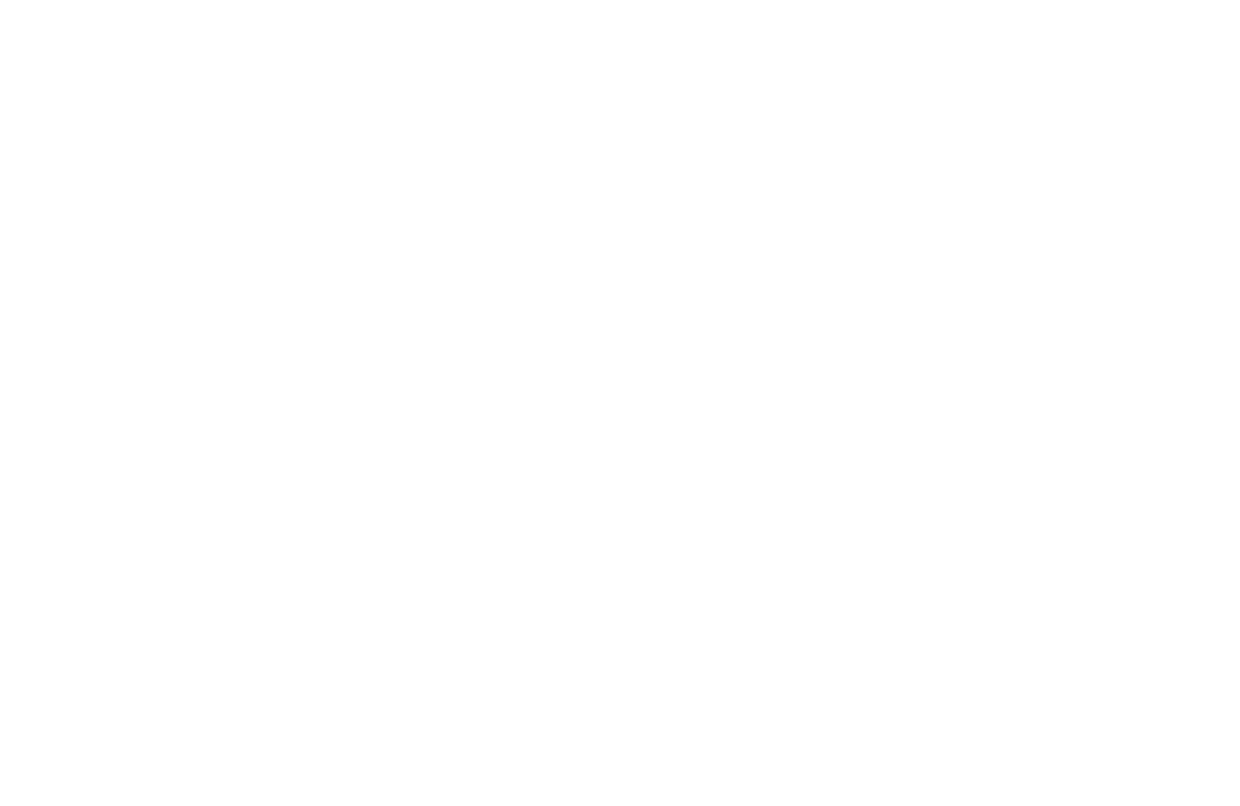